Dalla realtà alla funzione esponenziale
1
Daniela Valenti, 2020
Due fenomeni naturali da osservare con ‘occhio matematico’
- la riproduzione dei batteri per scissione;
- il decadimento radioattivo del radiocarbonio.
2
Daniela Valenti, 2020
La riproduzione dei batteri
Per riprodursi un batterio si scinde ripetutamente  in due, come mostra il video.
3
Daniela Valenti, 2020
Il decadimento radioattivo del Carbonio14
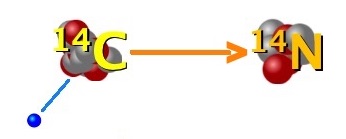 ll carbonio 14 (14C ) è un isotopo radioattivo del carbonio che si trova in natura.
Il 14C decade gradualmente trasformandosi in azoto (14N). 
Metà degli atomi di 14C si trasformano in 14N in circa 6000 anni (tempo di dimezzamento).

Ecco il video di una simulazione che visualizza questo processo.
4
Daniela Valenti, 2020
Il decadimento radioattivo del Carbonio14
5
Daniela Valenti, 2020
Attività 1. Dalla realtà alla legge esponenziale
Completa la scheda 1 per ‘osservare con occhio matematico’ i due processi.
6
Daniela Valenti, 2020
Che cosa hai trovato?
Una legge matematica che regola la riproduzione dei batteri per scissione.  
Una legge matematica che regola il decadimento radioattivo.
Rivediamo e alcune tappe significative del percorso che hai seguito
7
Daniela Valenti, 2020
1. La legge della riproduzione per scissione
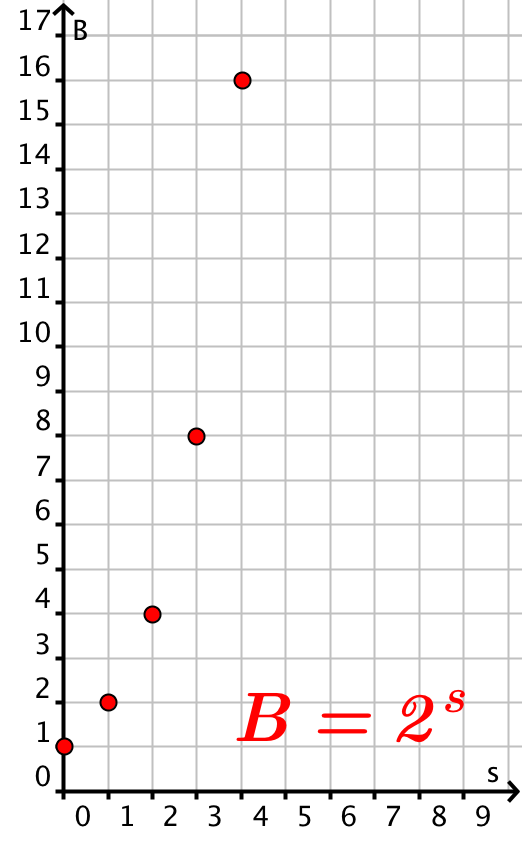 B = 2s
Non posso pensare a -2 scissioni o a 4,5 batteri. Posso sostituire al numero s di scissioni solo numeri naturali e ottengo al posto di B solo numeri naturali (0 escluso).
8
Daniela Valenti, 2020
2. La legge del decadimento radioattivo
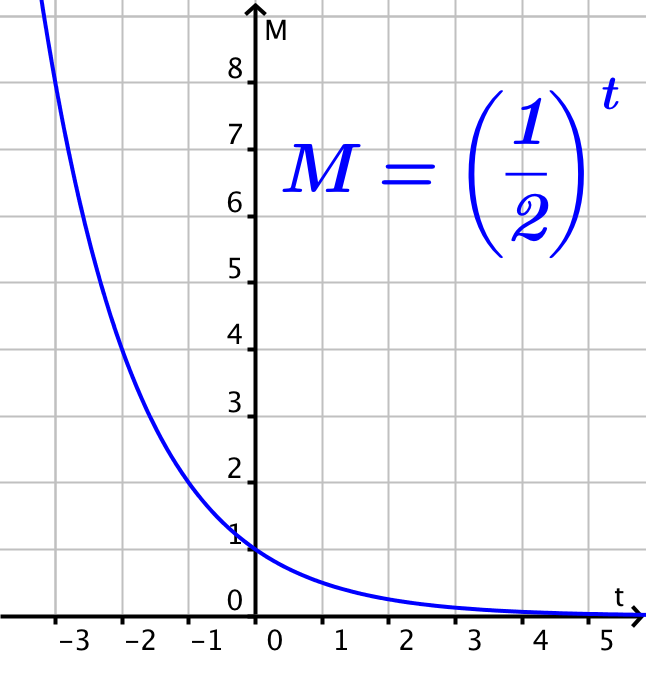 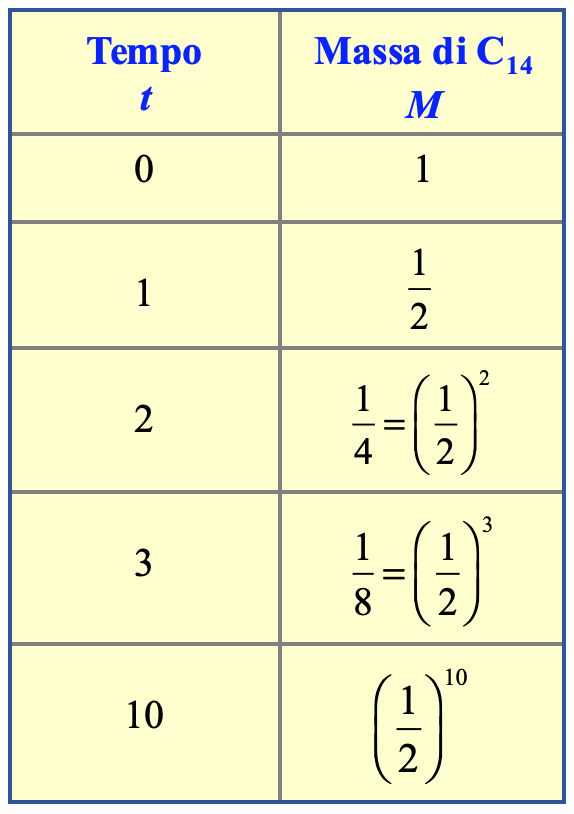 Posso pensare al passato come ‘tempo negativo’, ma NON posso avere una massa negativa di Carbonio 14.
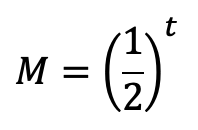 9
Daniela Valenti, 2020
La funzione esponenziale
Questi fenomeni naturali fanno capire perché in matematica si trova la funzione esponenziale.
y = bxDominio: insieme R dei numeri reali;Codominio: l’insieme R+ dei numeri reali positivi.
Spesso si scrive la sola formula y = bx  e si lasciano sottintesi dominio e codominio.
10
Daniela Valenti, 2020
Base ed esponente della funzione esponenziale
11
Daniela Valenti, 2020
Attività 2. Base ed esponente della funzione esponenziale
Completa la scheda 2 per esaminare da vari punti vista la  formula y = bx .
12
Daniela Valenti, 2020
Che cosa hai trovato?
La funzione esponenziale y = bx richiede di calcolare le potenze con esponente intero, razionale e irrazionale.
La funzione esponenziale y = bx ha un particolare andamento che dipende anche dalla scelta della base b.
La scelta della base b richiede alcune avvertenze.
13
Daniela Valenti, 2020
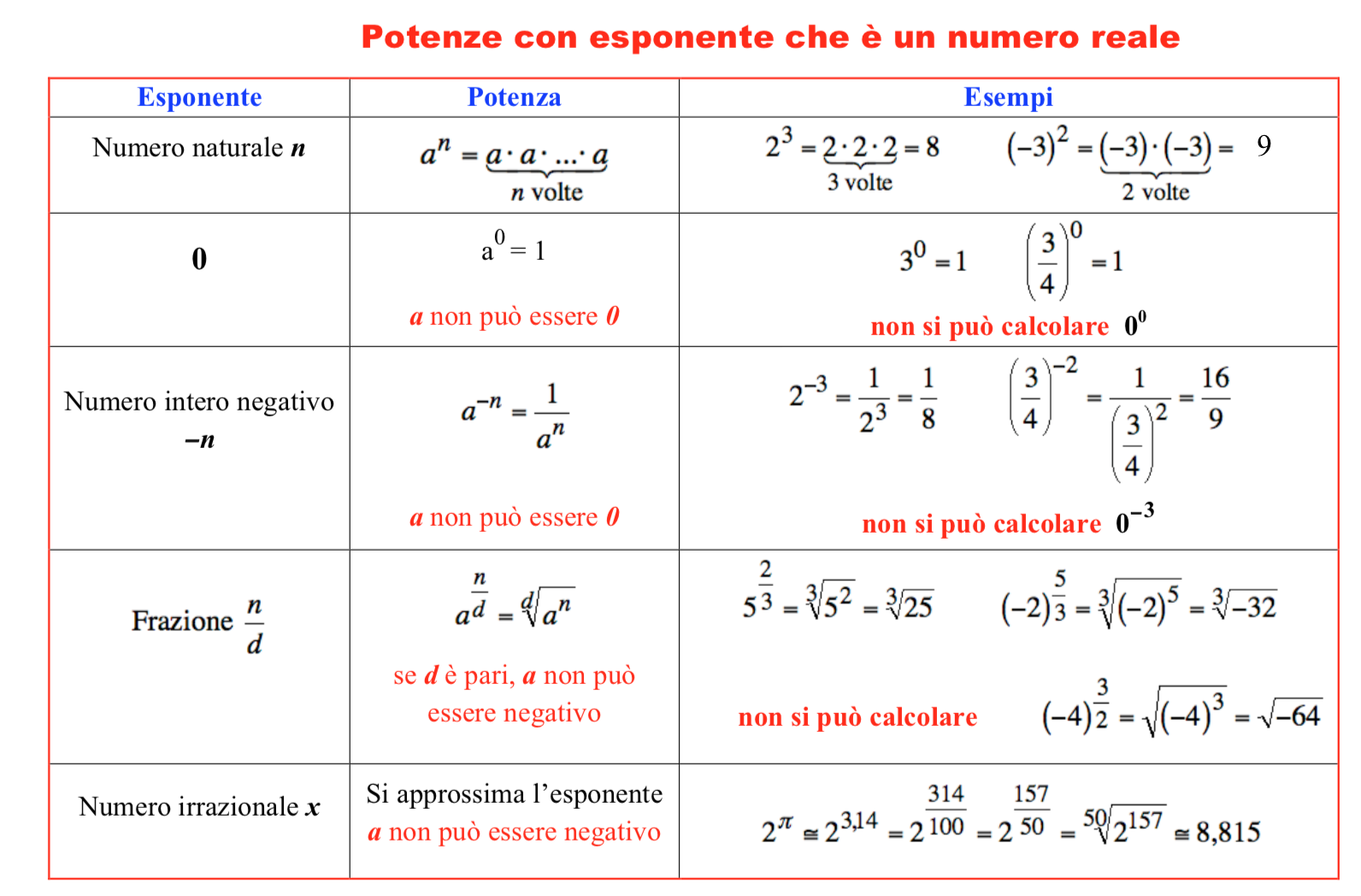 14
Daniela Valenti, 2020
Attenzione alla base b della funzione esponenziale y = bx
No b = 0
 perché non si può calcolare 00, 0-1, …
No b < 0
perché non si può calcolare
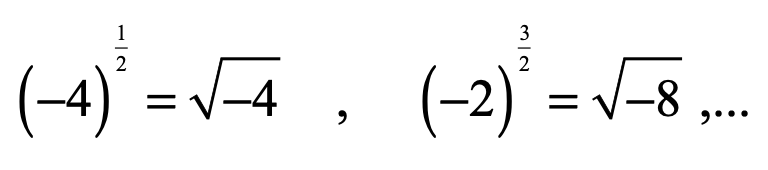 15
Daniela Valenti, 2020
Grafici della funzione esponenziale
y = bx
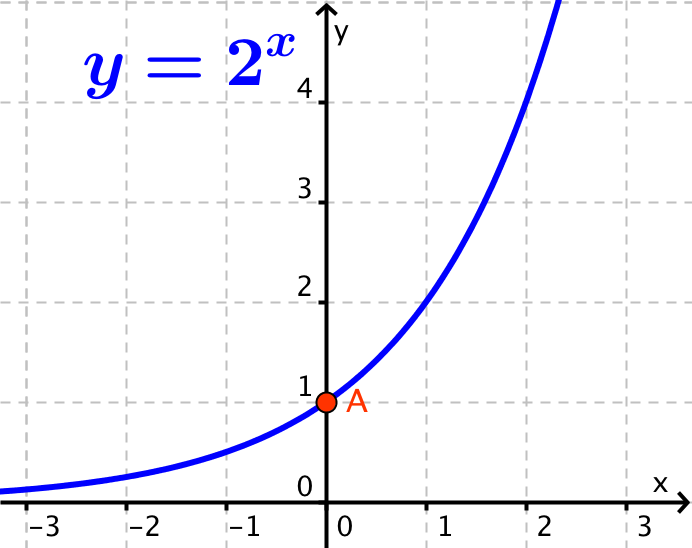 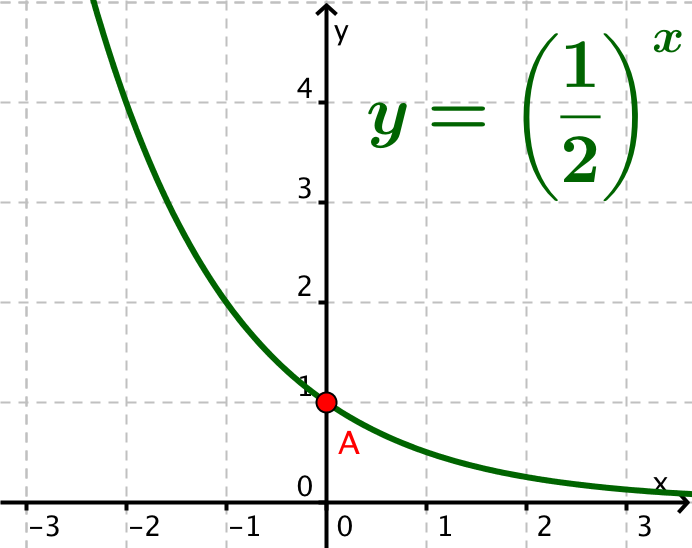 Tutte le curve passano per A(0; 1)
16
Daniela Valenti, 2020